Come li han cantato un poco
Ma non fa como gli altri ocelli
Sempre el grillo sta pur saldo
Van de fatto in altro loco
Come li han cantato un poco
Ma non fa como gli altri ocelli
Sempre el grillo sta pur saldo
Van de fatto in altro loco
Ma non fa co-mo gli al-tri o-cel-li
Co-me li han can-ta-to un po-co
Van de fat-to in al-tro lo-co
Sem-pre el gril-lo sta pur sal-do
Ma non fa co-mo gli al-tri o-cel-li
Co-me li han can-ta-to un po-co
Van de fat-to in al-tro lo-co
Sem-pre el gril-lo sta pur sal-do
Van de       fat-to in    al-tro    lo-co
Ma non fa co-mo gli al-tri o-cel-li
Co-me li han can-ta-to un po-co
Van de fat-to in al-tro lo-co
Sem-pre el gril-lo sta pur sal-do
1                  2                  3              4
Van de       fat-to in    al-tro    lo-co
Ma non fa co-mo gli al-tri o-cel-li
Co-me li han can-ta-to un po-co
Van de fat-to in al-tro lo-co
Sem-pre el gril-lo sta pur sal-do
1                  2                  3              4
1                    2                    3               4
Van de       fat-to in    al-tro    lo-co
Sem-pre el gril-lo        sta pur   sal-do
1                  2                  3              4
1                    2                    3               4
Co-me     li han can-    ta-to un po-co
Van de       fat-to in    al-tro    lo-co
Sem-pre el gril-lo        sta pur   sal-do
1                  2                  3              4
1                    2                    3               4
Ma non fa co-mo gli al-tri o-cel-li
Co-me     li han can-    ta-to un po-co
Van de       fat-to in    al-tro    lo-co
Sem-pre el gril-lo        sta pur   sal-do
Ma non       fa co-mo al-tri o-cel-li
1                  2                  3              4
1                    2                    3               4
Ma non fa co-mo gli al-tri o-cel-li
Co-me     li han can-    ta-to un po-co
Van de       fat-to in    al-tro    lo-co
Sem-pre el gril-lo        sta pur   sal-do
1             2                       3              4
1                    2                    3               4
Ma non fa co-mo gli al-tri o-cel-li
Co-me     li han can-    ta-to un po-co
Van de  fat-to in         al-tro    lo-co
Sem-pre el gril-lo        sta pur   sal-do
.
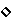 1                    2                    3               4
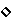 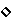 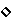 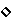 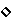 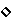 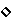 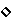 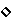 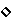 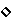 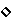 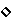 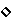 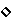 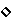 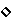 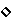 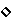 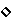 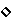 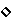 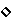 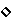 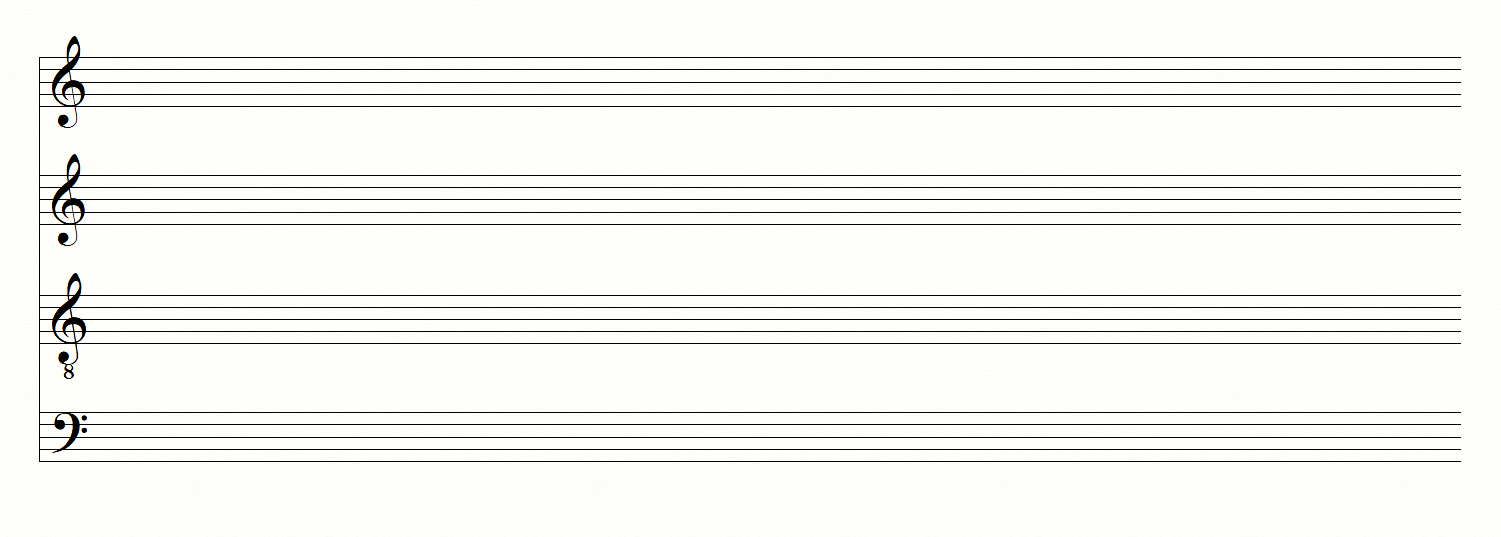 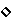 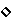 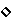 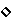 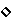 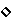 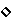 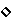 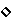 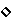 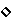 1             2                       3              4
1                    2                    3               4
Ma non fa co-mo gli al-tri o-cel-li
Co-me     li han can-    ta-to un po-co
Van de  fat-to in         al-tro    lo-co
Sem-pre el gril-lo        sta pur   sal-do
.
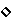 1             2                       3              4
1                    2                    3               4
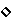 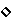 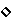 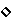 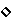 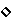 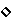 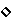 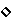 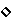 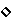 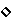 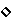 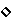 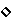 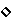 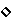 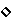 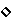 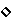 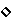 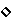 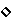 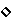 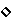 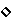 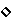 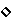 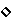 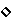 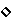 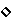 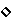 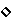 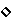 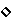 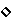 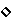 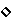 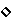 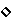 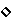 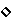 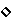 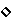 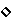 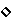 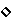 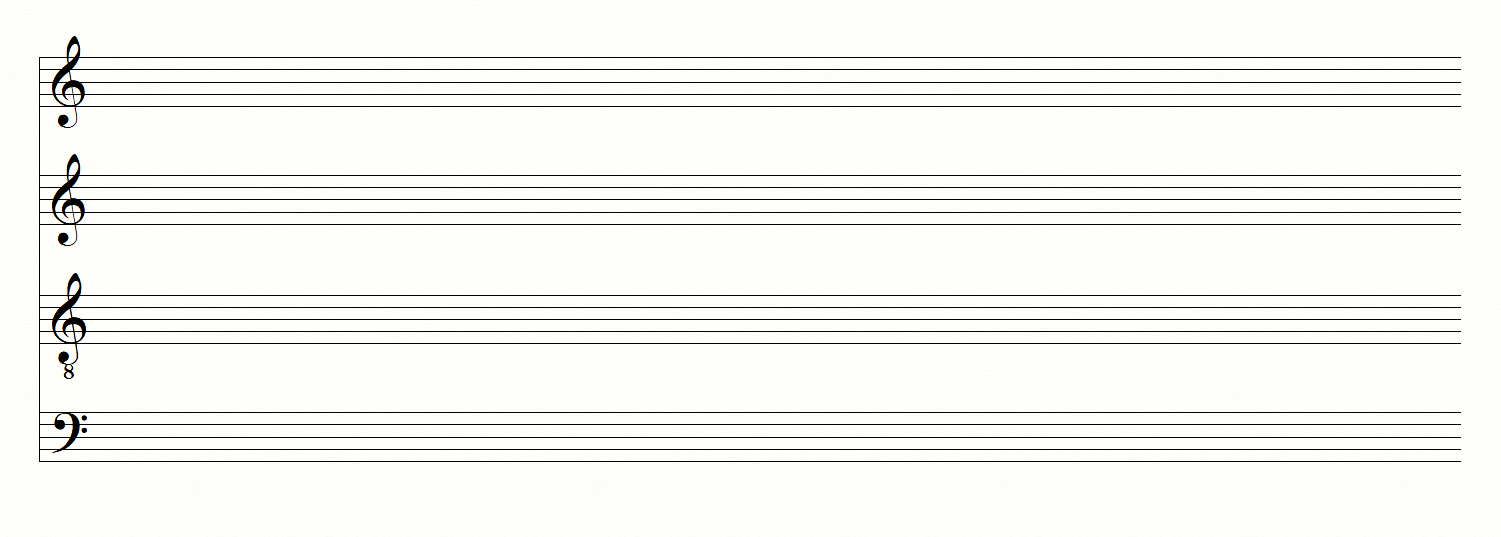 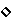 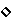 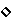 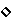 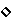 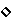 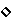 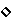 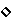 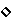 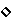 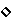 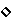 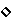 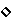 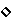 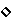 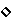 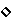 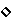 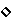 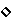 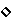 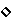 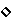 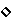 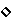 1             2                       3              4
1                    2                    3               4
Ma non fa co-mo gli al-tri o-cel-li
Co-me     li han can-    ta-to un po-co
Van de  fat-to in         al-tro    lo-co
Sem-pre el gril-lo        sta pur   sal-do
.
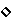 1             2                       3              4
1                    2                    3               4
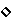 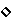 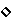 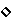 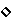 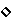 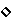 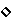 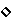 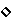 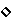 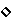 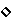 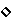 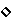 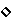 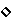 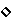 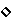 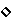 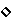 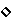 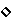 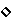 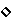 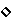 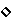 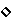 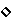 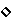 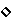 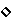 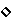 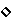 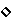 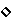 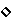 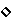 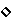 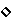 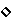 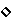 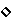 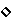 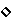 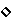 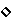 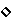 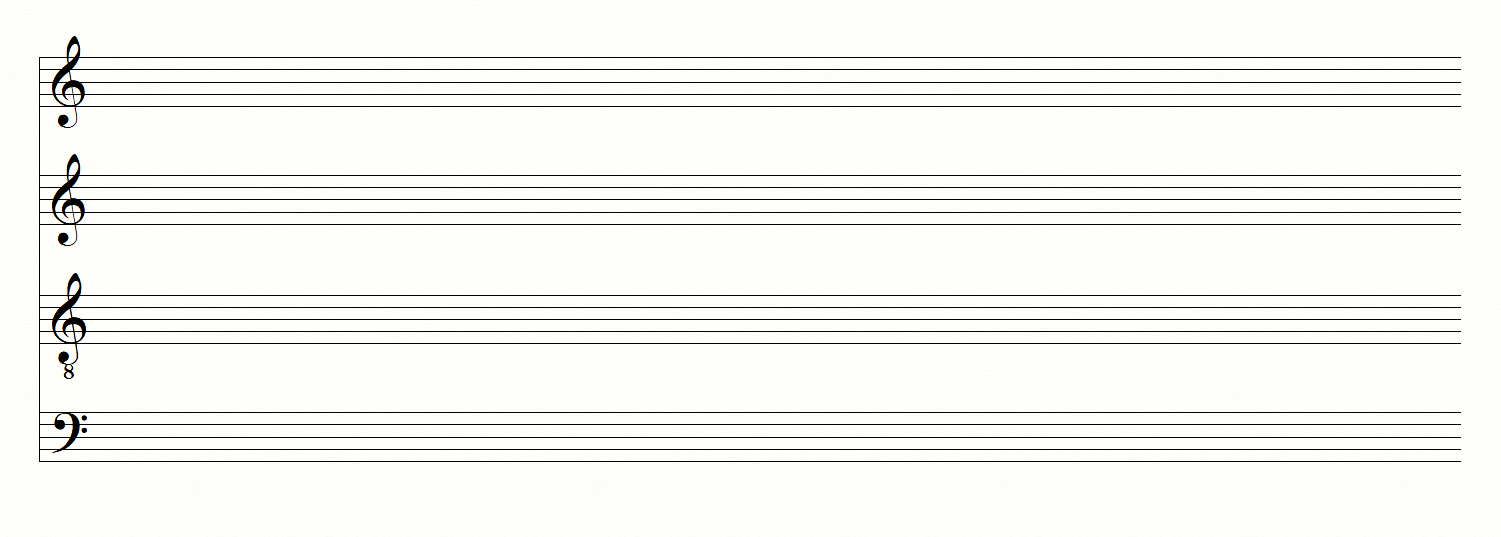 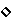 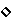 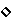 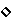 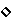 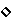 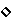 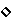 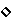 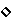 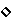 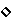 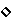 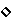 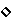 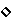 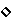 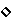 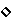 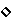 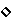 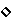 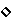 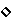 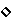 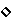 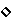 1                    2                    3               4
Ma non fa co-mo gli al-tri o-cel-li
Co-me     li han can-    ta-to un po-co
Van de  fat-to in         al-tro    lo-co
Sem-pre el gril-lo        sta pur   sal-do